Плавание тел
Подготовка к ГИА
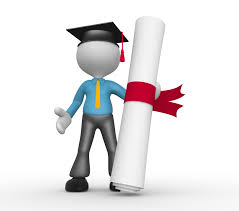 Ключевые ситуации при выполнении заданий по теме: «Закон Архимеда»
Костолина Алла Дмитриевна 
учитель физики МБОУ «СОШ № 52» г. Новокузнецка
Вопрос учащимся:
Когда на бревно действует большая выталкивающая сила – если оно плавает в воде или в керосине?
Ответ: 
 - В воде, потому что
плотность воды больше, 
чем плотность керосина
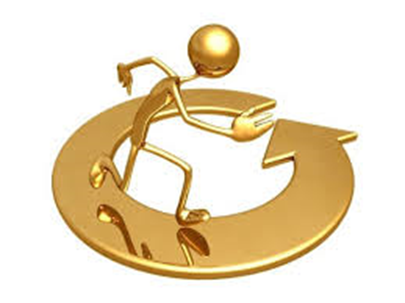 Не верно!
Ситуация № 1
Зависимость объема части тела, погруженной в жидкость, от величин, характеризующих тело и жидкость?
Условие плавания тел
FA = FT
FA = ρжидк gV’
FT = mg = ρтела gV
ρжидк gV’= ρтела gV
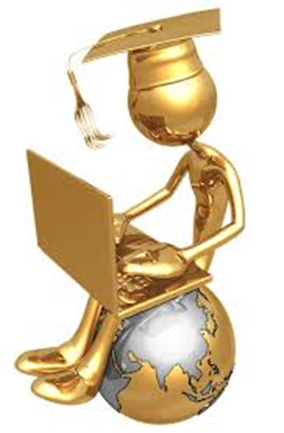 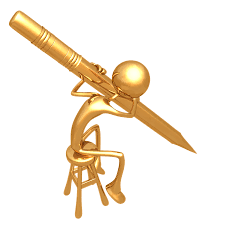 Чем меньше отношение плотности плавающего тела к плотности жидкости, тем меньшая часть объема тела погружена в эту жидкость
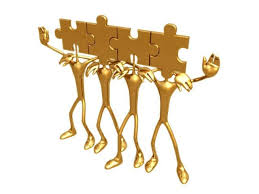 Правильный
 ответ:
При плавании бревна (ρ=500кг/м3) в керосине (ρ=800кг/м3) та же самая выталкивающая сила достигается при более глубоком, чем в воде (ρ=1000кг/м3), погружении в эту жидкость
Примеры:
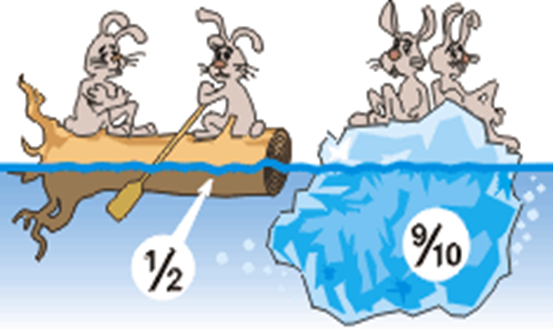 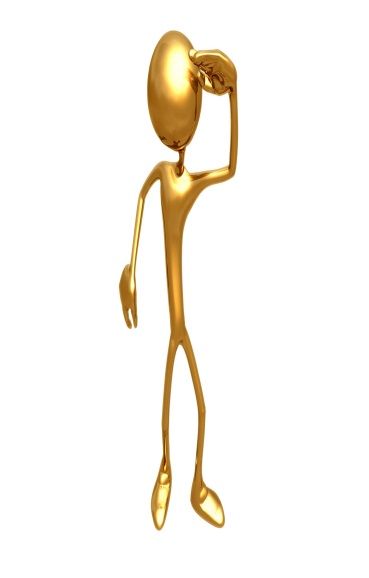 Бревно (ρ=500кг/м3) плавает в воде  (ρ=1000кг/м3)  погрузившись примерно наполовину, а льдина (ρ=900кг/м3)  – погрузившись почти полностью
Ситуация № 2
Изменение уровня воды в сосуде, когда плавающее в нем тело распадается на другие тела, одним из которых может быть некоторый объем воды?
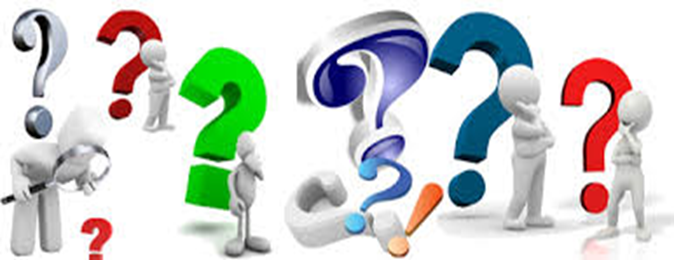 Примеры:
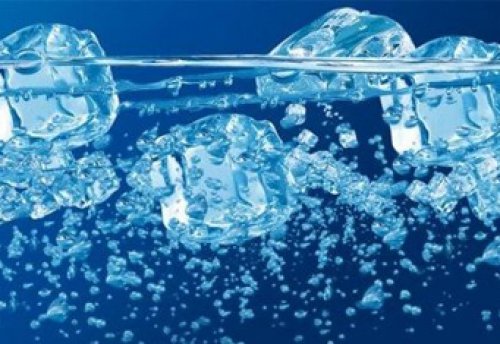 Тающая льдинка, в которой может быть полость или вмороженный шарик (деревянный или стальной)
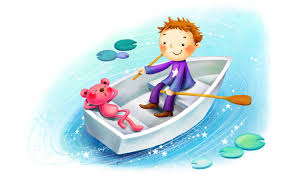 Плавающая в бассейне лодка, из которой выливают воду, выбрасывают бревно или камень
Если тело плавает: 
 FA = FT,          РT = FT,         РВ =РT
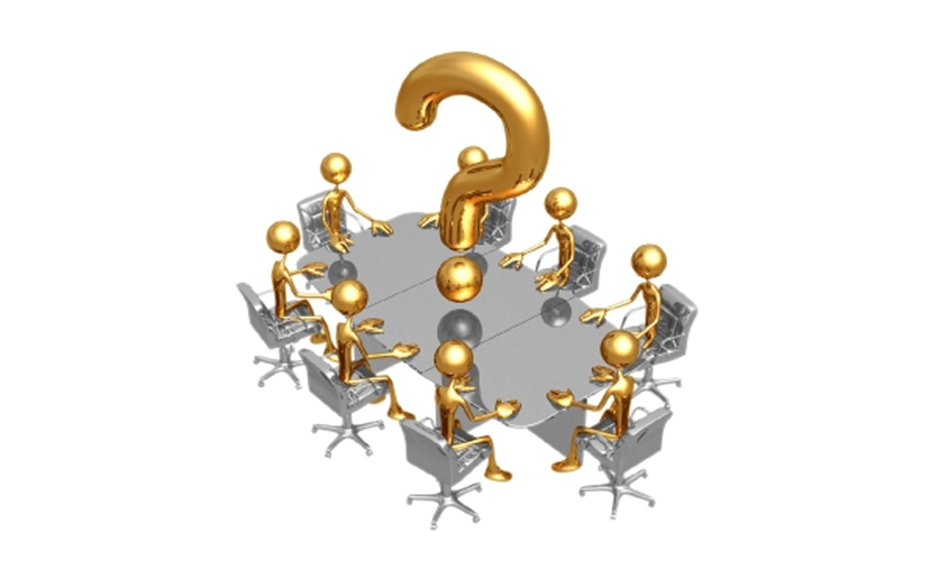 Вес вытесненной плавающим телом воды равен весу этого тела
Вывод:
Если все тела остались 
на плаву (в том числе и образовавшаяся из тающей льдинки вода), то вес и объем, вытесненной телом воды остались прежними, а значит уровень воды 
не изменился
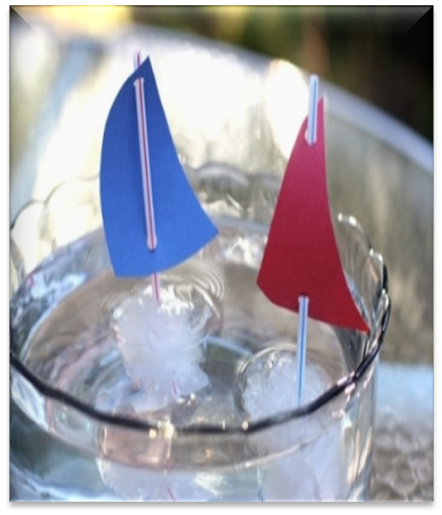 Примеры: тает льдинка, в том числе с полостью или вмороженным деревянным шариком, из лодки выбрасывают бревно или выливают воду.
Если тело тонет:
     FA < FT,                      РВ < РT
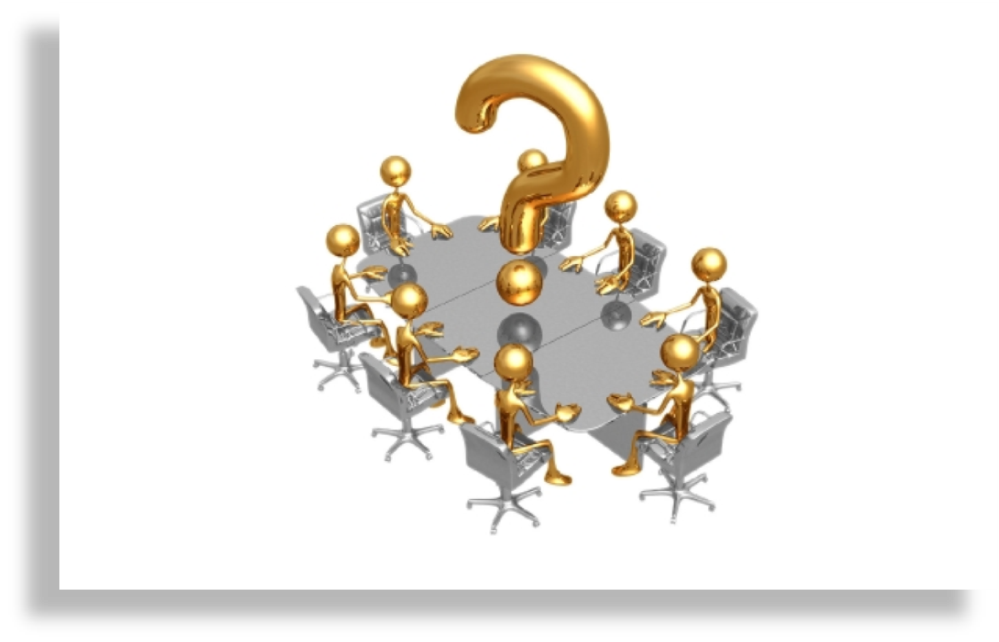 Вес вытесненной телом воды меньше веса этого тела
Если при распаде, одно из образовавшихся тел утонуло, то вес, а следовательно и объем вытесненной воды уменьшились , то есть уровень воды в сосуде понизился
Вывод:
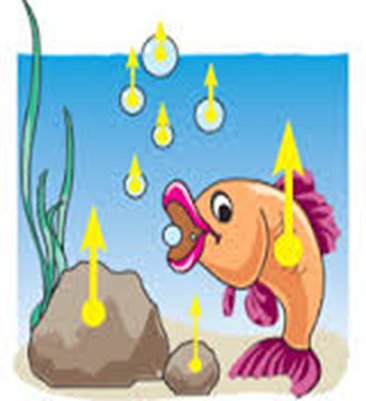 Примеры: тает льдинка с вмороженным стальным шариком или когда из лодки выбрасывают камень
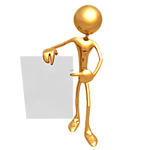 Благодарю 
за внимание
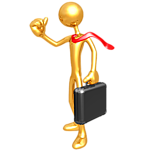 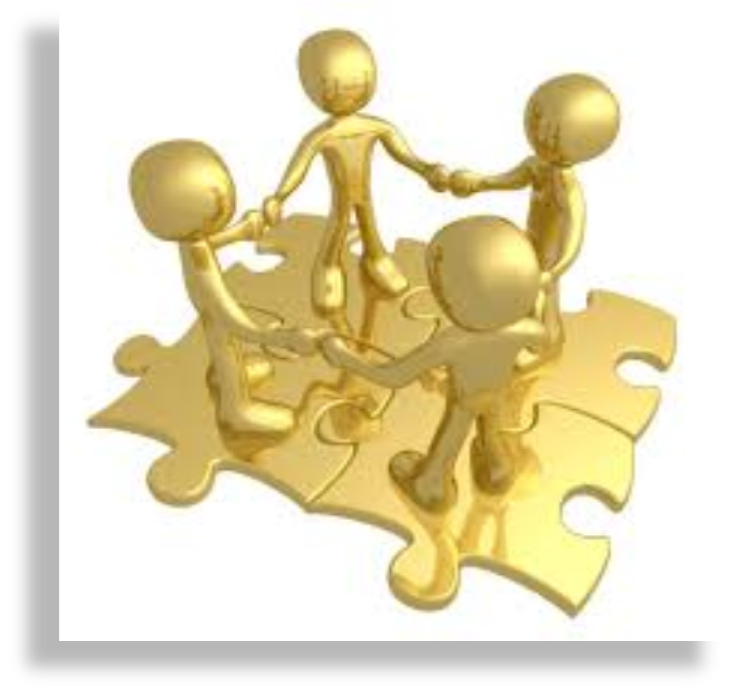